I can take care of my body
Week 9 
Power Point Presentation by
Cherrie Ann A. Dela Cruz
I take vitamins for added nutrients.
Week 9  Day 4
Power Point Presentation by
Cherrie Ann A. Dela Cruz
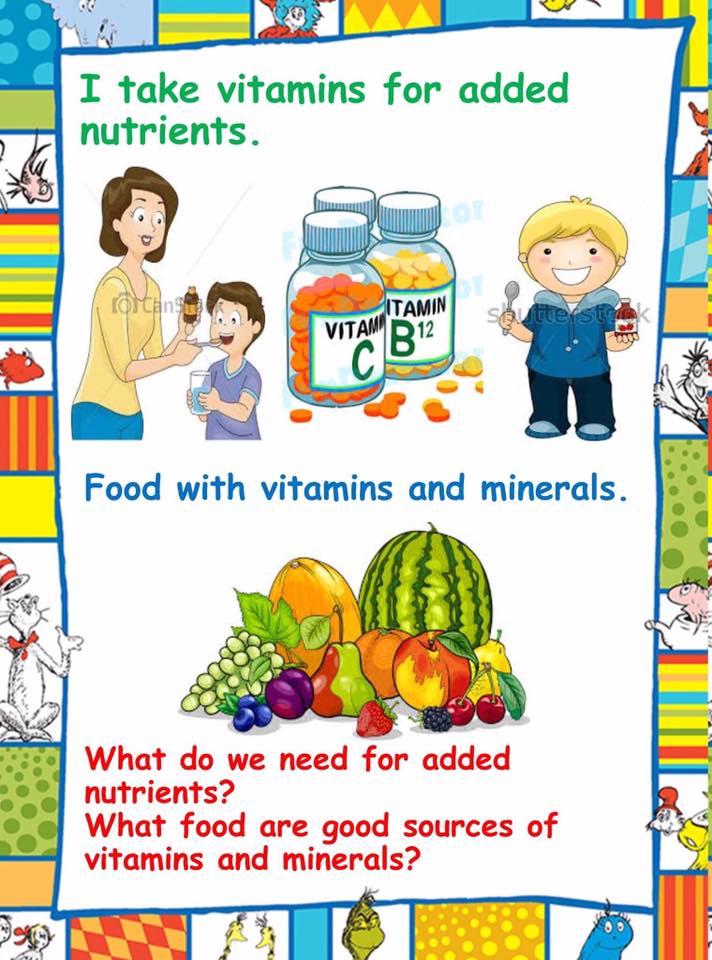 ABC’s of essential vitamins
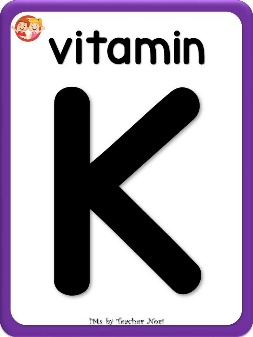 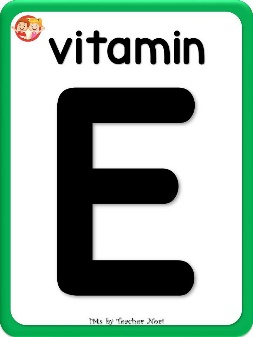 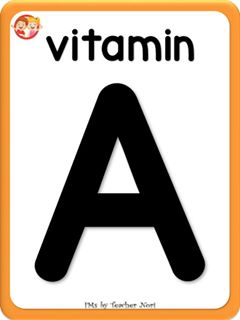 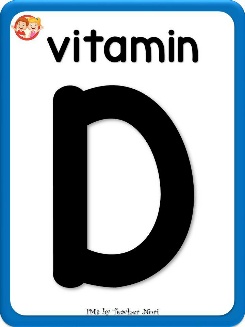 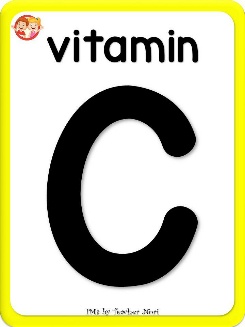 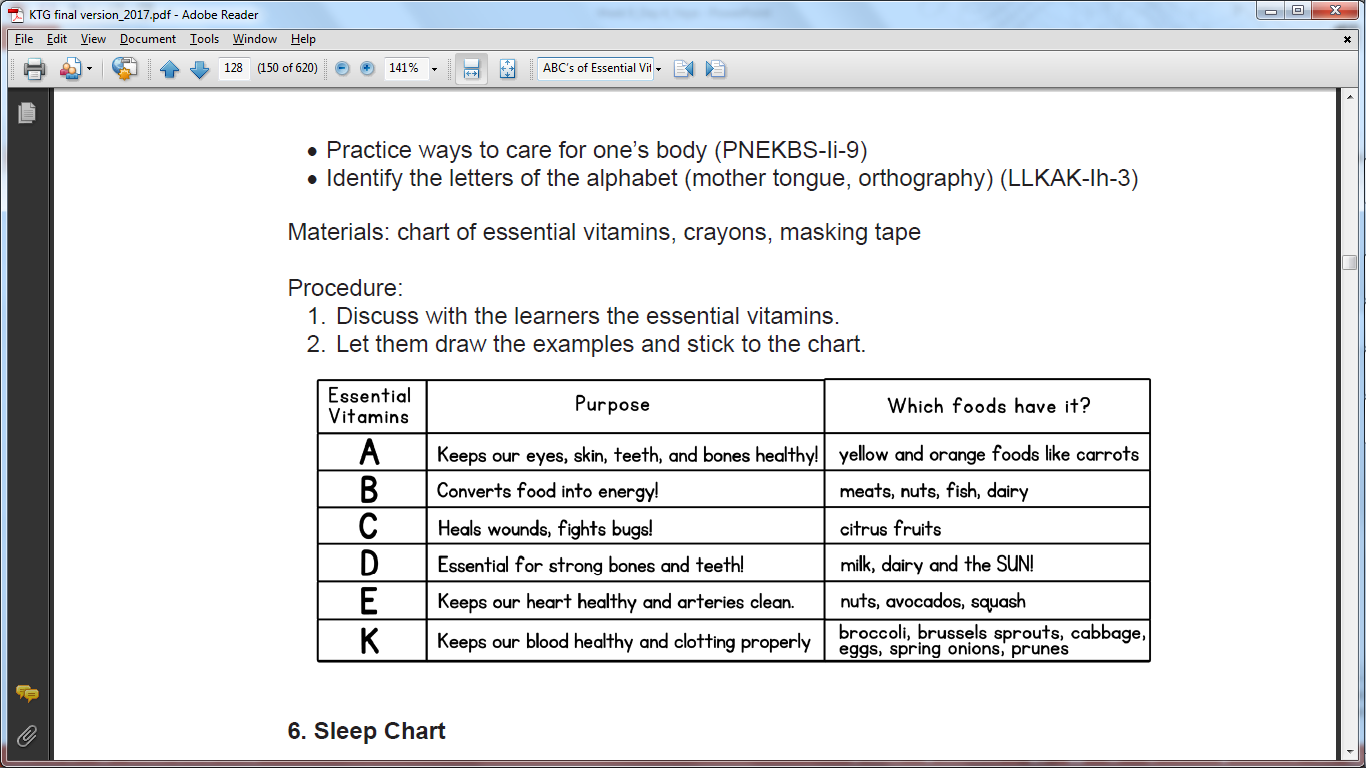 Health Check
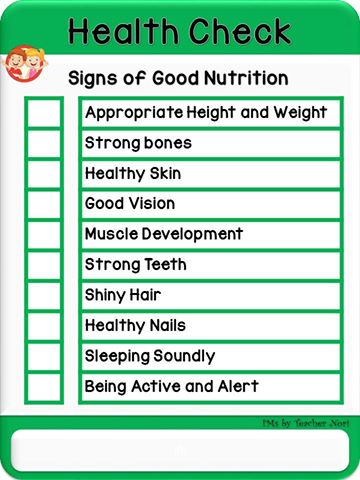 Supervised Recess
Story Time
Ayan na si Bolet Bulate
By: Lius B. Gatmaitan, M.D.
Pretend Pharmacist
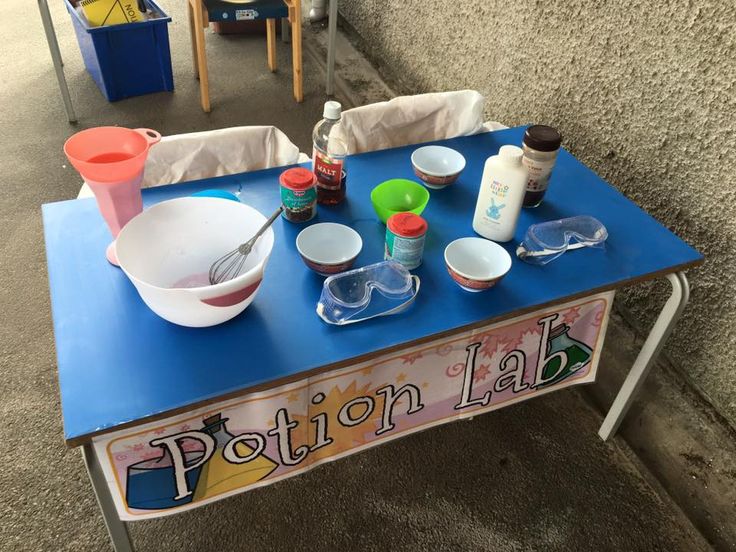 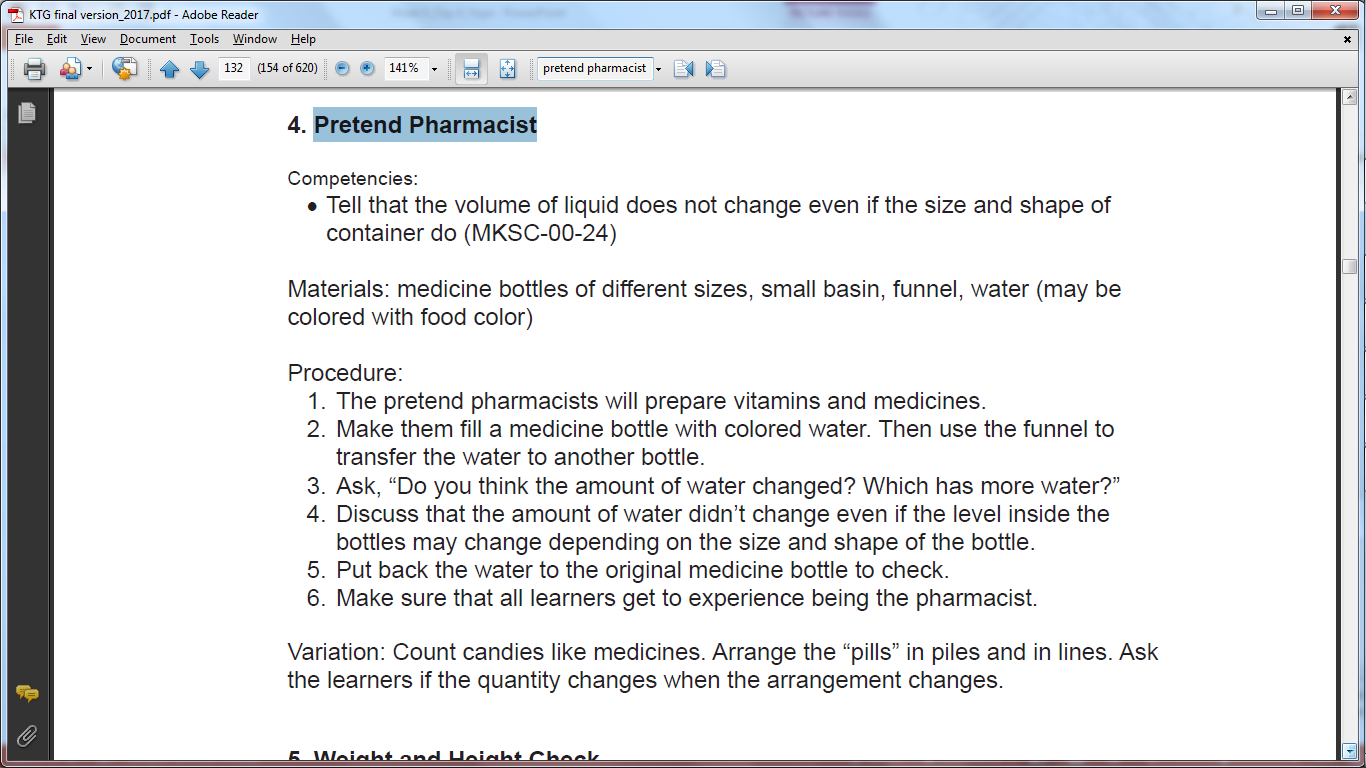 Health Check
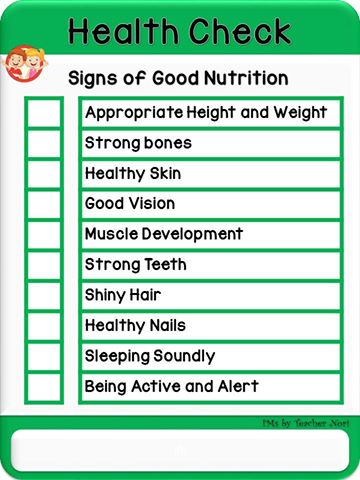 Indoor/Outdoor Game:Larong Pinoy
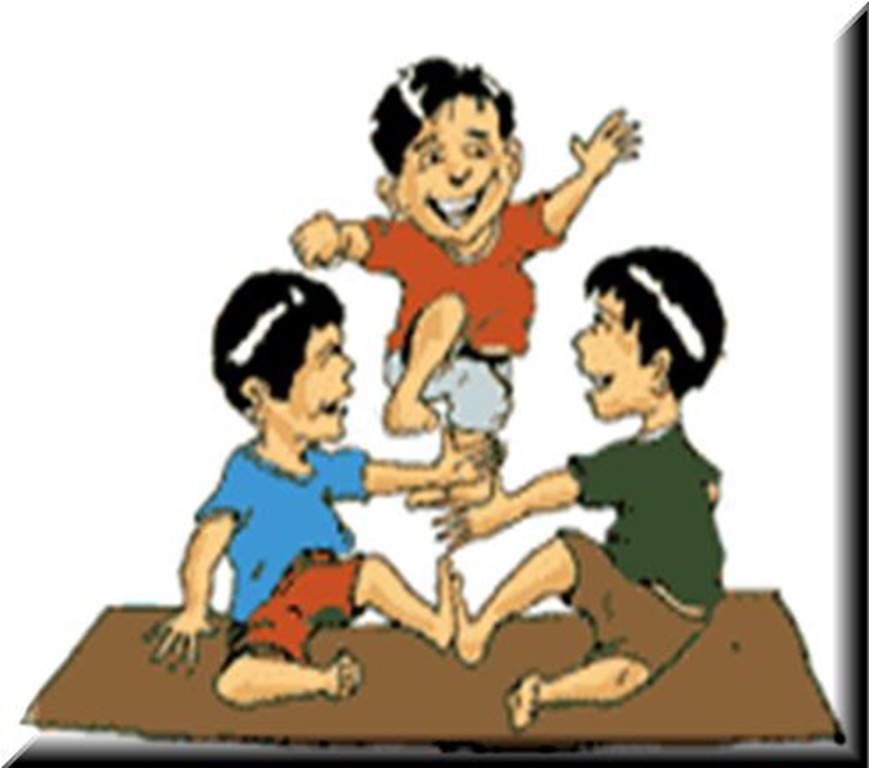 Dismissal Routine